Neuroimaging findings in children from the CHER (Children with HIV early antiretroviral therapy  trial) cohort
Emmanuel Nwosu and Farai Mberi
              University of Cape Town, South Africa
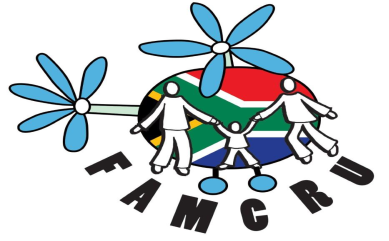 University of Cape Town
Martha J. Holmes
Franscesca Little
Frances Robertson
Marcin Jankiewicz
Ernesta M. Meintjes
Stellenbosch University
Els Dobbels
Barbara Laughton
Mark Cotton
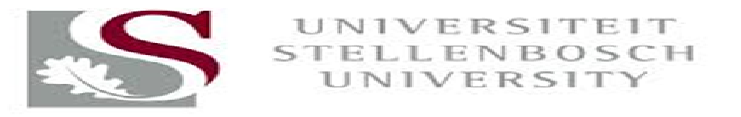 Massachusetts General Hospital
Andre van der Kouwe
Related poster numbers:
TUPDB0103 – 5 yr morphometry (Nwosu)
TUPDB0104 – 9 yr diffusion tensor imaging (Mberi)
THPEB134 –  7 yr tractography (Madzime)
THPEB145 – 5 yr imaging-neuropsych associations (Ibrahim)
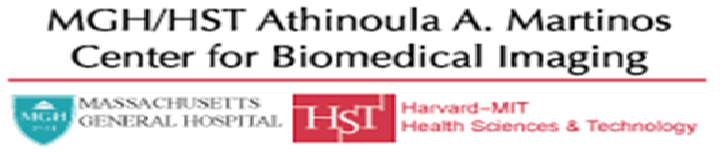 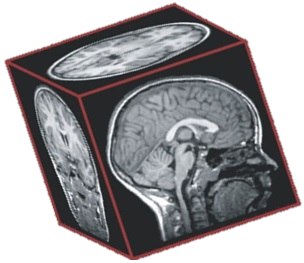 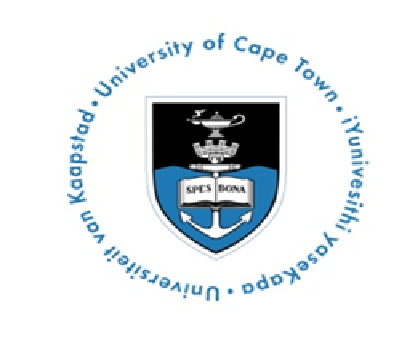 Xhosa & Cape Coloured
Children
Study participants
Multimodal Longitudinal neuroimaging study
(5, 7, 9, 11 yrs)
From interlinked vaccine trial in the same community in Cape Town
Structural MRI
From randomized CHER trial
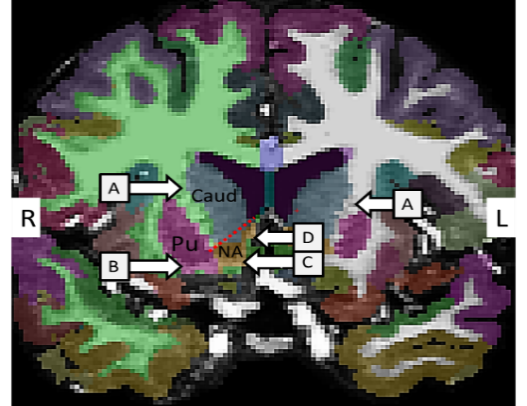 Uninfected controls
62
HIV Infected (HIV+)
90
Effects of ART interruption on Morphometry (5 years)
Diffusion Tensor Imaging
Continuous 
ART
Interrupted ART (CD4 guided)
Planned ATI @ 48/96 wks;
Median ATI  age ± IQR =49±36 wks; Interruption duration =44±54 wks
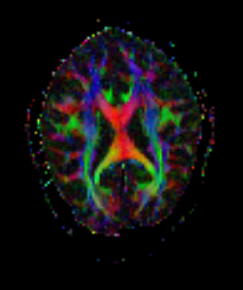 Followed from birth
All HIV+ children received Zidovudine. Lamivudine, Lopinavir/ritonavir
Viral load suppressed in 96% of children by age 2 years
HIV-exposed (HEU)
HIV-unexposed 
(HU)
Effects of Infection/Exposure on white matter integrity (9 years)
Cortical differences at age 5 years in HIV+ children with ART interruption (N=21) compared to continuous therapy (N=25)
Localised cortical thinning
Regional cortical folding reductions
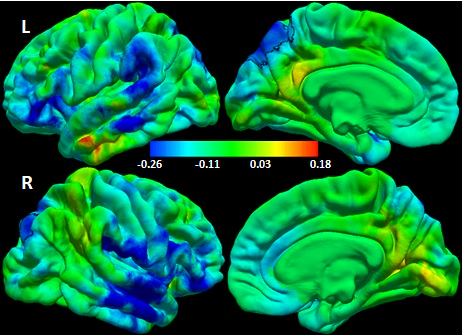 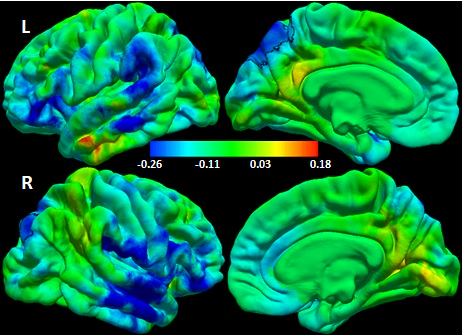 -0.26         -0.11           0.03         0.18
-0.30         -0.12         0.07         0.25
ART interruption alters brain morphometry at age 5 years.
Neuropsychological testing necessary to establish whether observed morphometric differences affect outcomes in long term
[Speaker Notes: Thinner cortex in the lateral occipital region of left hemisphere.
Lower cortical folding (gyrification) in bilateral superior parietal region.]
Ongoing white matter alterations at 9 years despite early ART
HEU (N=22) vs. HU (N=14)
HIV+ (N=51) compared to Uninfected Controls (N=36)
Lower fractional anisotropy
Higher mean diffusivity
Lower mean diffusivity
Differences in the corticospinal tract persist.
In addition, observe alterations in inferior fronto-occipital fasciculus at 9 yrs.
White matter alterations in the inferior fronto-occipital fasciculus, bilateral corticospinal tract, inferior longitudinal fasciculus, and anterior thalamic radiation seen in HIV+ children at younger ages persist. 
Additional damage observed in corpus callosum at 9 yrs.